Презентация к уроку:Наблюдение над словами – признаками. Развитие умения ставить к ним вопросы.
2 класс 
Составила  Мешковец О.А.
МБОУ Сош № 37
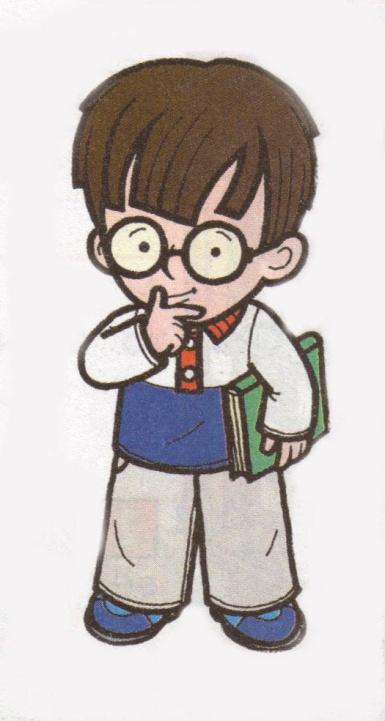 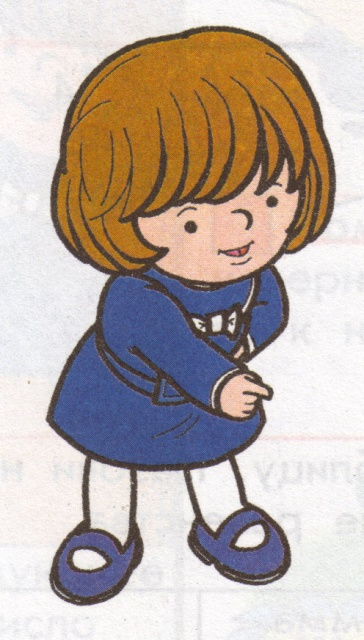 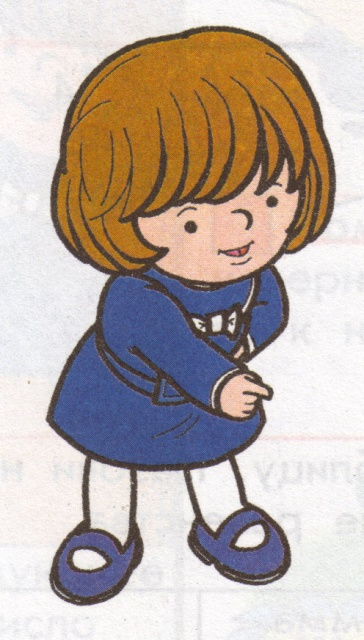 Чего не знаешь, того не разгадаешь.
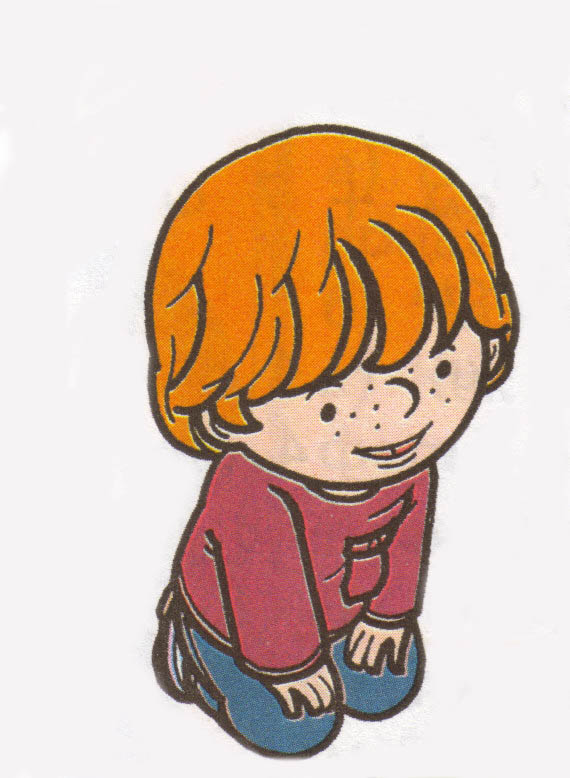 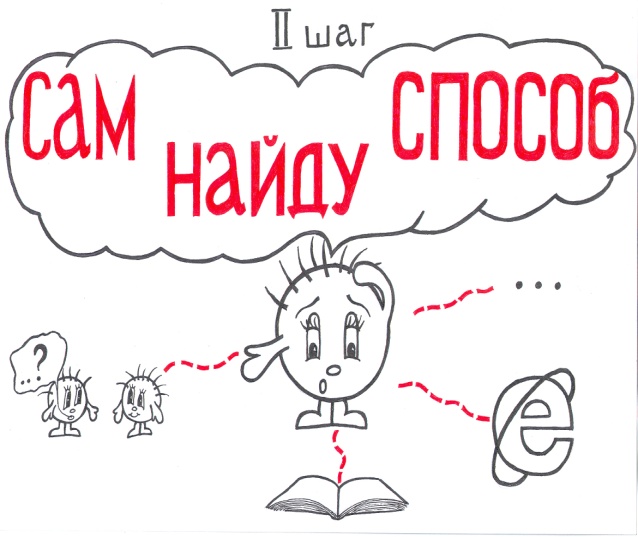 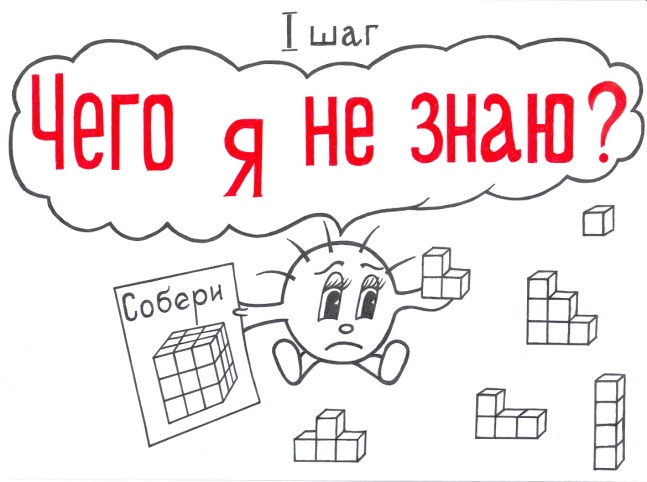 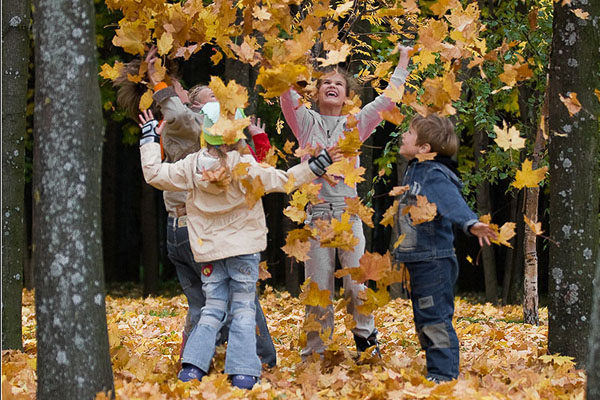 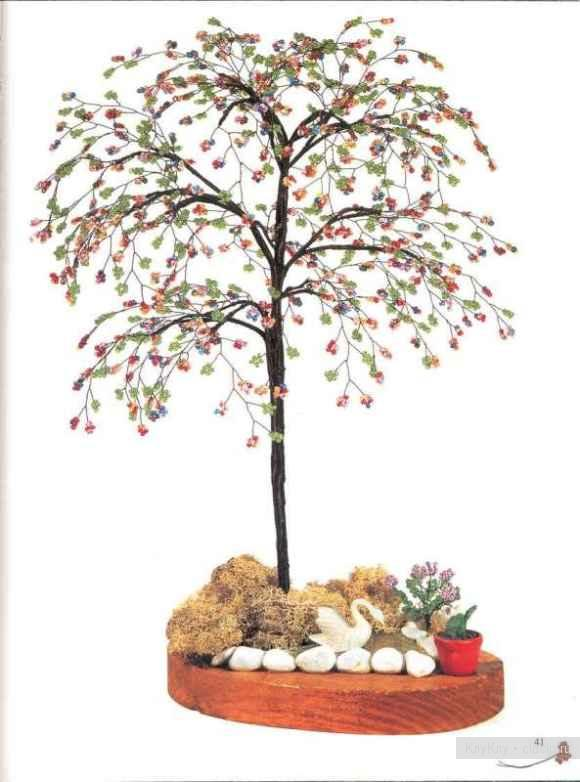 Я всё понимаю



 Я испытываю затруднения



Мне нужна помощь
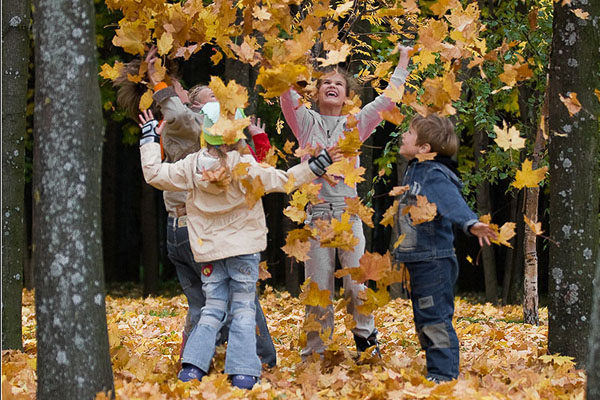 Одушевленные       неодушевленные
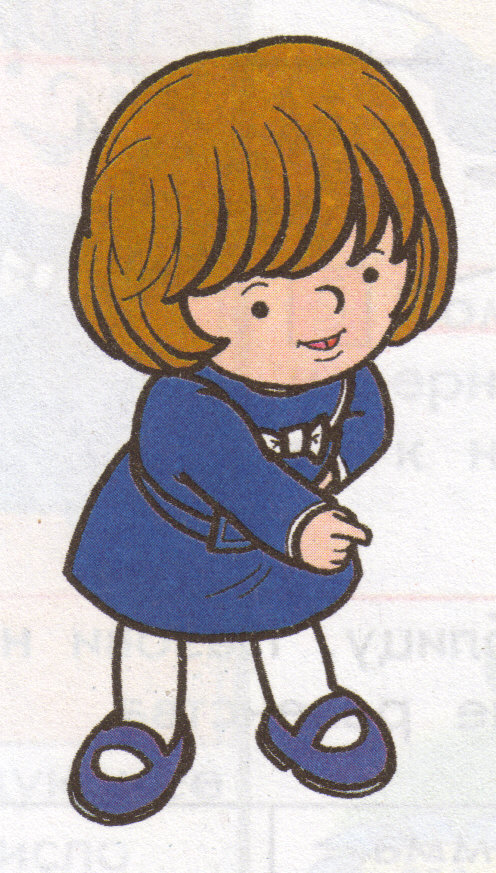 Проверь себя:
Одушевленные
Неодушевленные
Мальчик
Девочка
ребята
Деревья
Листья
Земля
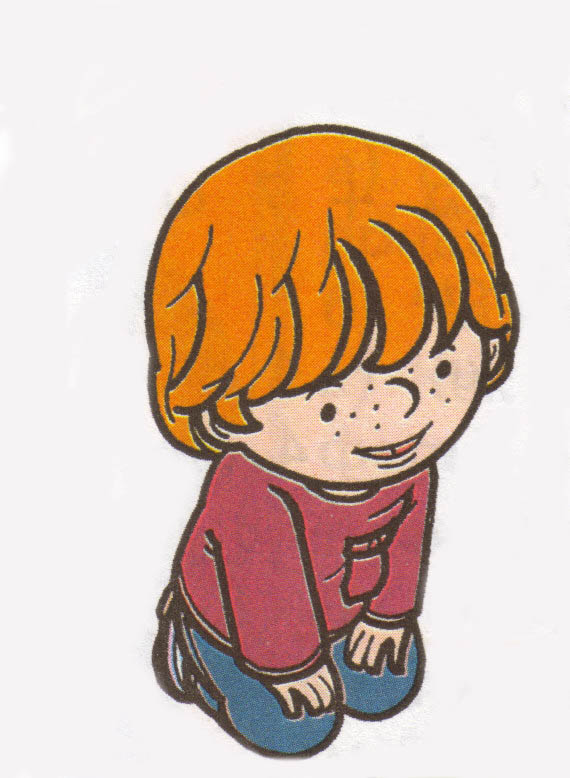 Ложится на землю лист. Укрывает её одеялом. Солнышко светит ярко, но греет уже не так, как летом. Пришла осень.
Красный, желтый, бурый, золотистый, желто-зеленый, пятнистый ложится на землю лист. Укрывает её теплым одеялом. Милое солнышко светит ярко, но греет уже не так, как летом. Пришла дождливая осень.
Ложится на землю лист. Укрывает её одеялом. Солнышко светит ярко, но греет уже не так, как летом. Пришла осень.
Красный, желтый, бурый, золотистый, желто-зеленый, пятнистый ложится на землю лист. Укрывает её теплым одеялом. Милое солнышко светит ярко, но греет уже не так, как летом. Пришла дождливая осень.
Наблюдение над             словами – признаками. 
Развитие умения ставить к ним вопросы.
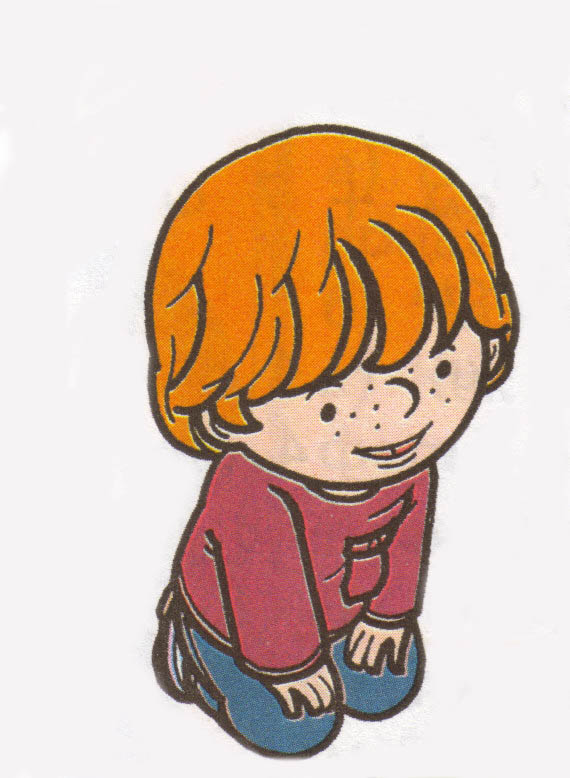 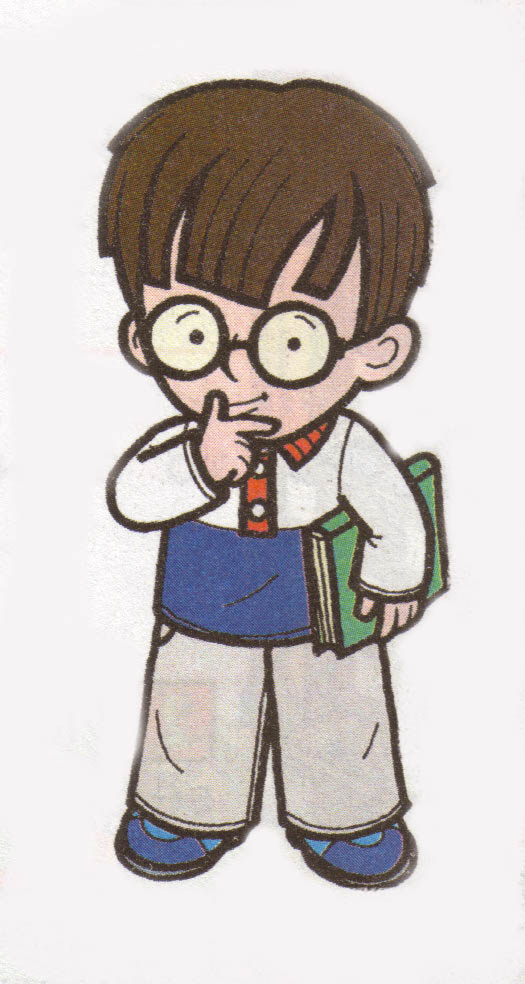 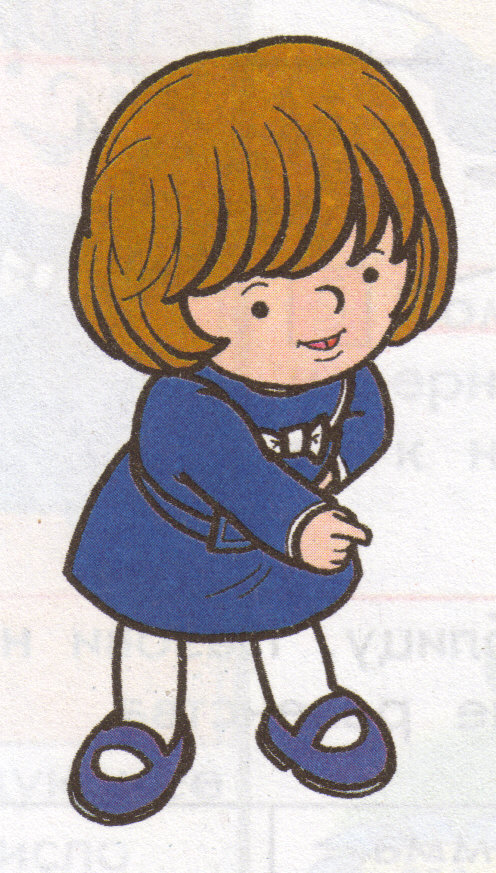 На улице прекрасн___        .
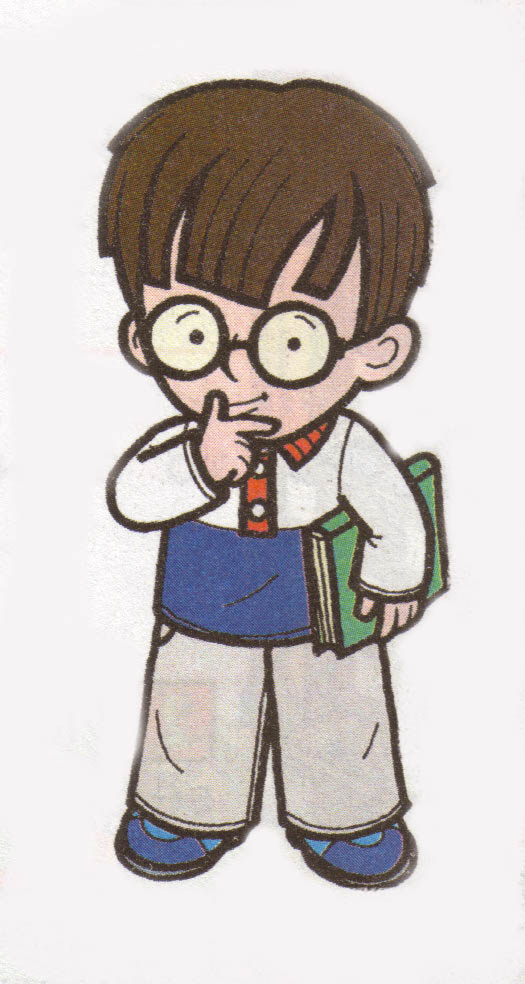 Закончить предложение
Поставить вопрос к слову  прекрасн___
Выяснить от какого слова поставили вопрос.
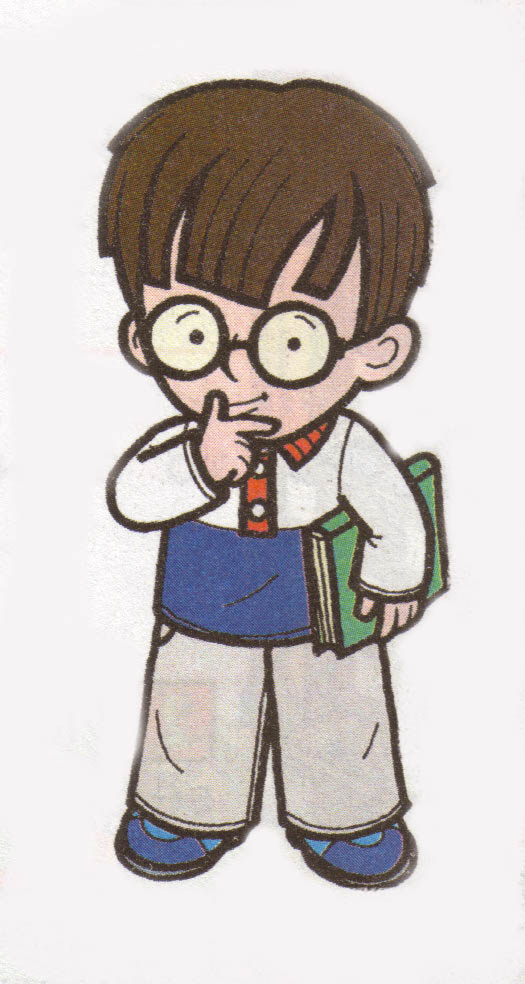 На улице прекрасн___
Закончить предложение




Вопросы
На улице прекрасная погода.
На улице прекрасное утро.
На улице прекрасные дни.
На улице прекрасный день.

Какая?   Какое?  
Какие?    Какой?
Круглый, квадратный…  

Стеклянный, деревянный..

Ароматный, пахучий…. 

Большой, маленький….

Теплая, жаркая,….

Кислый, вкусный…
Круглый, квадратный…  

Стеклянный, деревянный..

Ароматный, пахучий…. 

Большой, маленький….

Теплая, жаркая,….

Кислый, вкусный…
Я видел листву не только золотистую
 и пурпурную, но и алую, фиолетовую, 
коричневую, черную, серую и  почти белую.
 Краски казались особенно мягкими из-за
 осенней мглы…
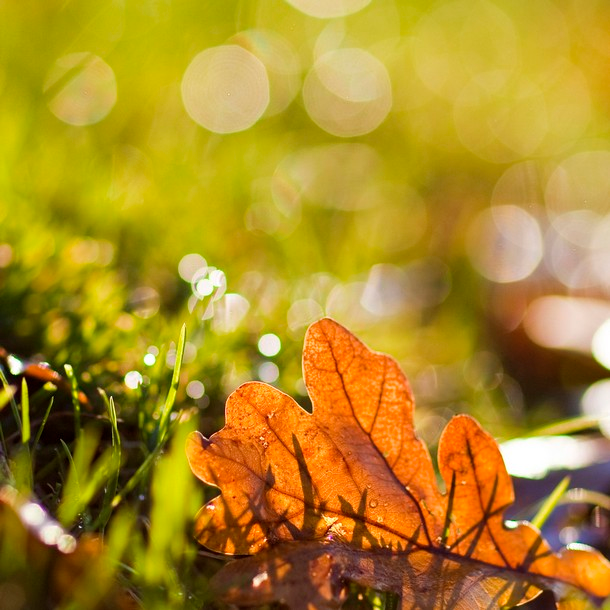 Золотистую, пурпурную,  алую, фиолетовую, 
коричневую, чёрную, серую, белую, мягкими, осенней.
Пригрело ласковое солнышко.                                                Какие?Весело побежали шумные ручейки.                                какие  ?Появились чёрные проталины.                                              какую  ?Скворец запел свою весеннюю песенку.
Душистый  укроп, синее небо, ясный день, прохладная вода, широкие реки
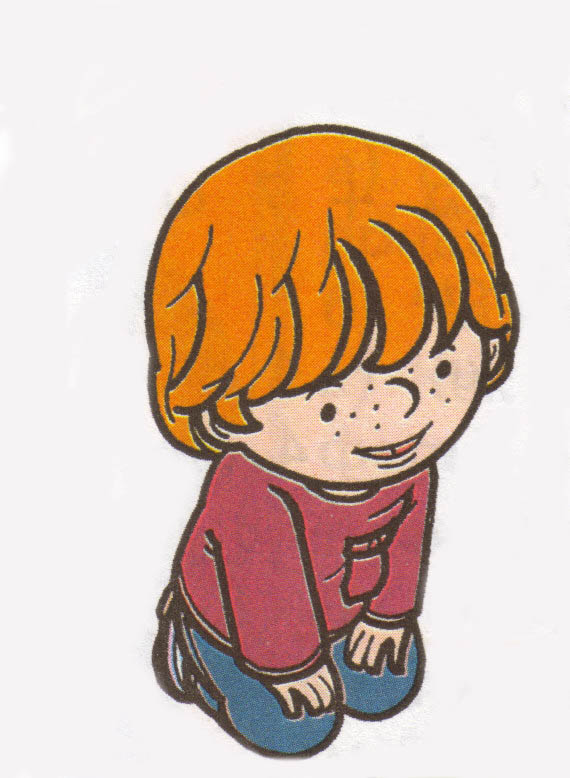 Наблюдение над             словами – признаками. 
Развитие умения ставить к ним вопросы.
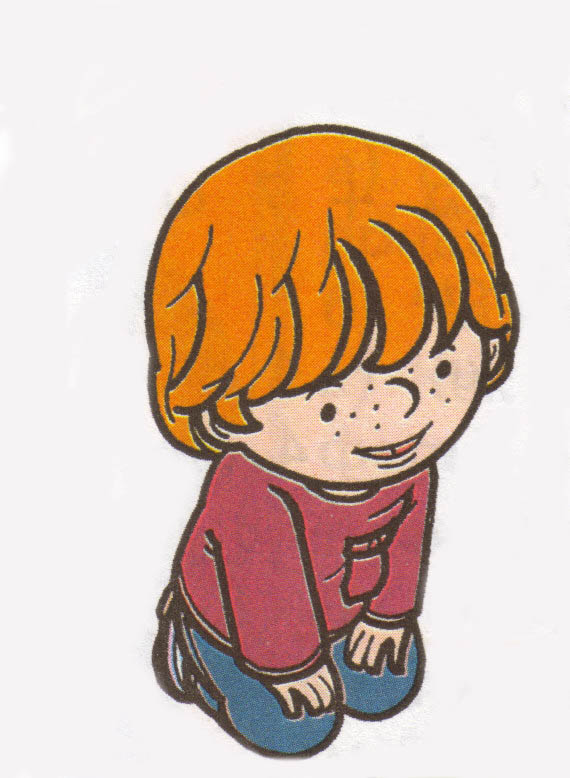 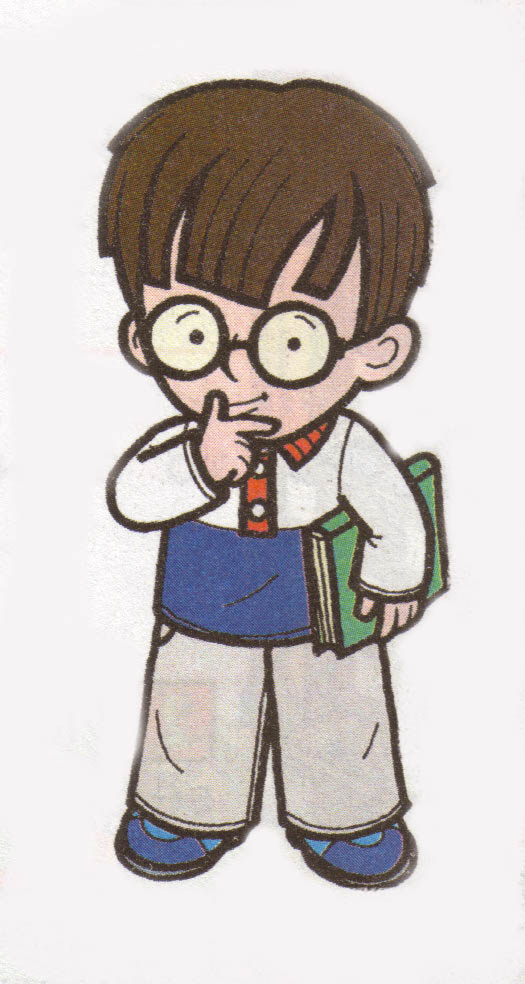 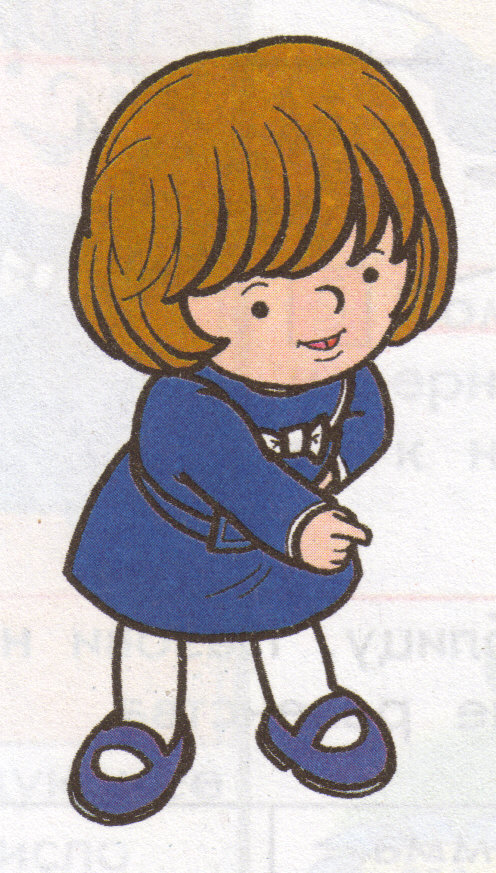